ACADEMIC INTEGRITY
Academic Integrity Violations
Cheating
Plagiarism
Fabrication
Facilitation
Cheating
Using any unapproved resource or assistance to complete an assignment, paper, project, quiz, or exam (e.g., website, phone app, another person)

Working in a group if not approved to do so

Duplicate submission: submitting a paper to more than one course without permission
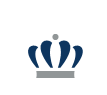 Plagiarism
Using someone else’s work without a citation
Submitting a paper from the internet or from another student as your own
Making simple changes to others’ work while leaving the organization, content, or phraseology intact
Taking credit for group work without contributing to the group
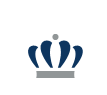 Fabrication
Inventing or altering data without documentation
Logging false hours in an academic internship
Citing a primary source even though the information was found from a secondary source
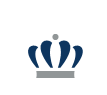 Facilitation
Helping another student commit, or attempt an academic integrity violation
Failure to report suspected academic integrity violations to your faculty member
Sharing course materials without permission
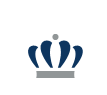 Tips for Academic Honesty
Familiarize yourself with the citation requirements for your course (e.g., APA, MLA, Chicago, etc)
Group work is only permitted if requested by faculty member
Get permission before submitting a document used from another class
Do not turn in rough drafts by mistake
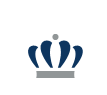 Resolution Options
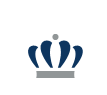 Consequences
Consequences may include: 
Conduct Probation 
A grade sanction (such as a 0 on the assignment or an F in the course)
Virtual Academic Integrity Lab (VAIL)
“Academic Dishonesty” transcript notation
In severe cases, sanctions may include suspension or expulsion
Consequences are generally more severe for graduate students than for undergraduate students
If an International Student is suspended or dismissed, a visa status may be revoked and they may have to leave the country
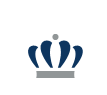 Contact Us
Office of Student Conduct & Academic Integrity
 2124 Monarch Hall 
757.683.3431
oscai@odu.edu 
http://odu.edu/oscai
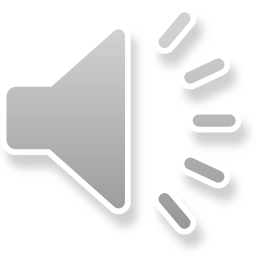